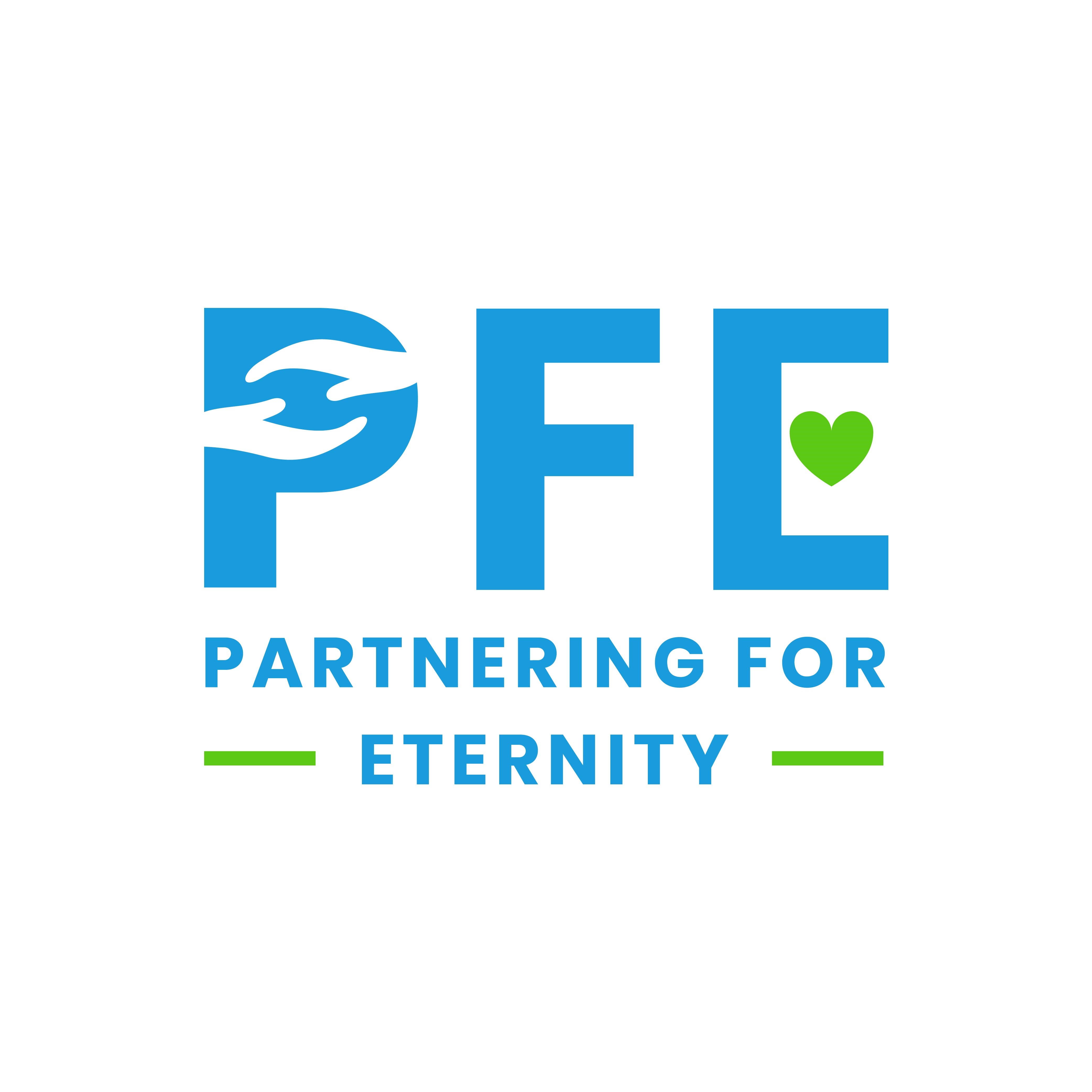 Orientación para estudiantes y padres (grados K-8)
[Speaker Notes: 2021-2022]
Pasos para un año de pfe exitoso
Asistir a la orientación
Solicite en línea una cuenta de estudiante: https://pfe.sffcfoundation.org/ 
Usted (con su padre/tutor) visitará a su mentor:
Una hora
Una vez por semana, del 1 de agosto al 31 de mayo
Envíe una reflexión en línea dentro de las 24 horas de cada visita (excluyendo las horas del sábado)

Usted recibirá:
$30 por visita en fondos de becas
La bendición de una amistad intergeneracional
Elige a tu mentor
Programe sus visitas
Una vez que su solicitud sea aprobada por su Coordinador, comuníquese con su mentor para establecer visitas semanales. 
*Calendario disponible para descargar en el sitio web de PFE en ‘Recursos’

Si usted o su mentor se enferman y no pueden hacer la visita, reprograme otra hora en un día separado de las visitas semanales regulares.
En el caso de una visita perdida por enfermedad o vacaciones, por favor comunícate con su coordinador. Solo se permite una visita de reemplazo por mes. Las visitas de reemplazo no pueden estar vinculadas a otra visita. Deben estar en un día separado.
Si las visitas con su mentor son durante las horas de reposo (Sábado) o en eventos escolares, tenga en cuenta que estas visitas no son elegibles para el pago de becas.
Ejemplos de reflexiones impresionantes
De un Estudiante de Jardin de Infantes (K5):
"Me gusta ir a pasar tiempo con Paula L." Paula y David pasaron su tiempo haciendo una artesanía , haciendo frascos de arena.  Luego salieron a dar un paseo y lanzaron un balón de fútbol nerf de un lado a otro.   El resto del tiempo lo pasamos en un rompecabezas.  Paula está ayudando a David a aprender sus estados y sus capitolios.
De un estudiante de 4to grado:
"Janet y yo hablamos.  La pierna de Janet estaba doliendo, así que le puse loción y froté su pierna.  Puse pegatinas de ventanas en su ventana para alegrar su vida.  Las pegatinas eran fotos de cachorros y gatitos. También leí nuestra historia favorita de las historias del tío Arthur antes de acostarse.  Nos gusta que las manos marcadas de Jesús muestren cuánto nos ama".
De un estudiante de 7º grado:
"Hoy, hice baras de pasas “Raisin Ribbon Bars” con un poco de ayuda de la señorita Barbara. Usamos un helicóptero de nueces que tenía setenta años.  Las baras resultaron buenas y deliciosas. Mientras trabajábamos, hablamos de cómo era para ella crecer en Filipinas cuando era niña. Esas historias me hacen querer ir allí algún día".
Reflexiones, cont.
¿Siguen estas reflexiones las direcciones de la orientación? ¿Qué les pasa?
 "Como toda la limpieza estaba hecha, 'A' y Elizabeth hornearon 3 docenas de galletas. Solo quedaban 6 cuando fui a recogerla". (Kindergartener)
 "Cantamos. Oramos". (3er Grado)
 "Este miércoles en el centro jugamos oh no otra vez, esta vez jugamos con Doris, MJ, Pam y Barbara.  Algunos de mis otros compañeros de clase también estaban presentes. Esta vez Pam ganó el juego". (Estudiante de 5to grado)
 "Fui a la casa de Nancy de 3:30-5:00. Entré en el edificio y luego fui a su habitación y le puse los zapatos. Luego recogí la basura en el piso con una cosa de agarre, luego encontré revistas y las tiré. Lo creas o no, ella tiene un ton de basura. Resulta que ella no estaba allí, así que cuando llegó a terminar, la esperé y nunca vino. Ojalá estuviera allí para poder hablar con ella".
Discuta lo que está mal con cada una de las reflexiones anteriores.
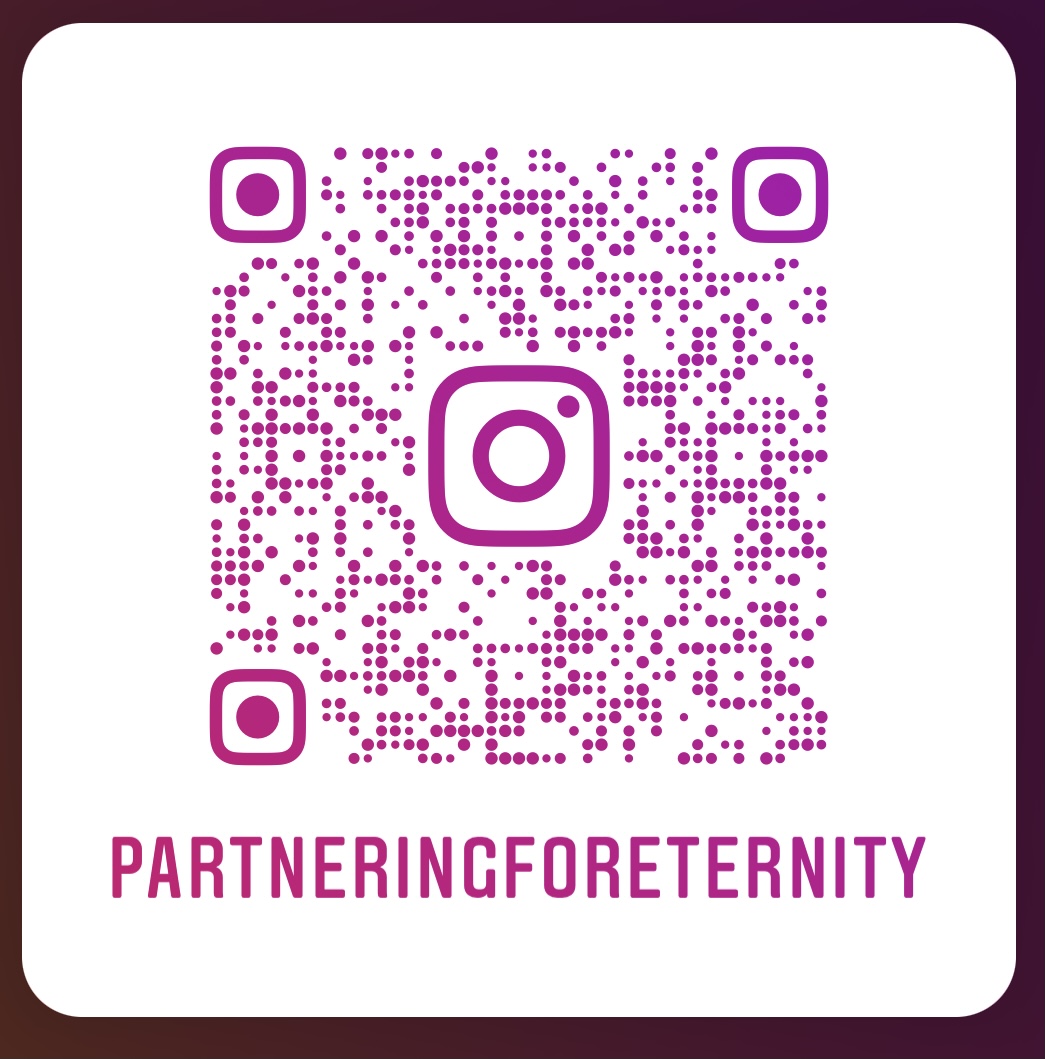 Redes Sociales
PFE eNewsletter
Se puede encontrar en https://sffcfoundation.org/pfe/news

Instagram: partneringforeternity

Página de Facebook:  Asociación para la eternidad
Solicite unirse a nuestra página de FB y una vez que sea aprobado, por favor publique cualquier comentario, pregunta o gran idea que le gustaría compartir o discutir con la administración de PFE u otras escuelas de PFE.
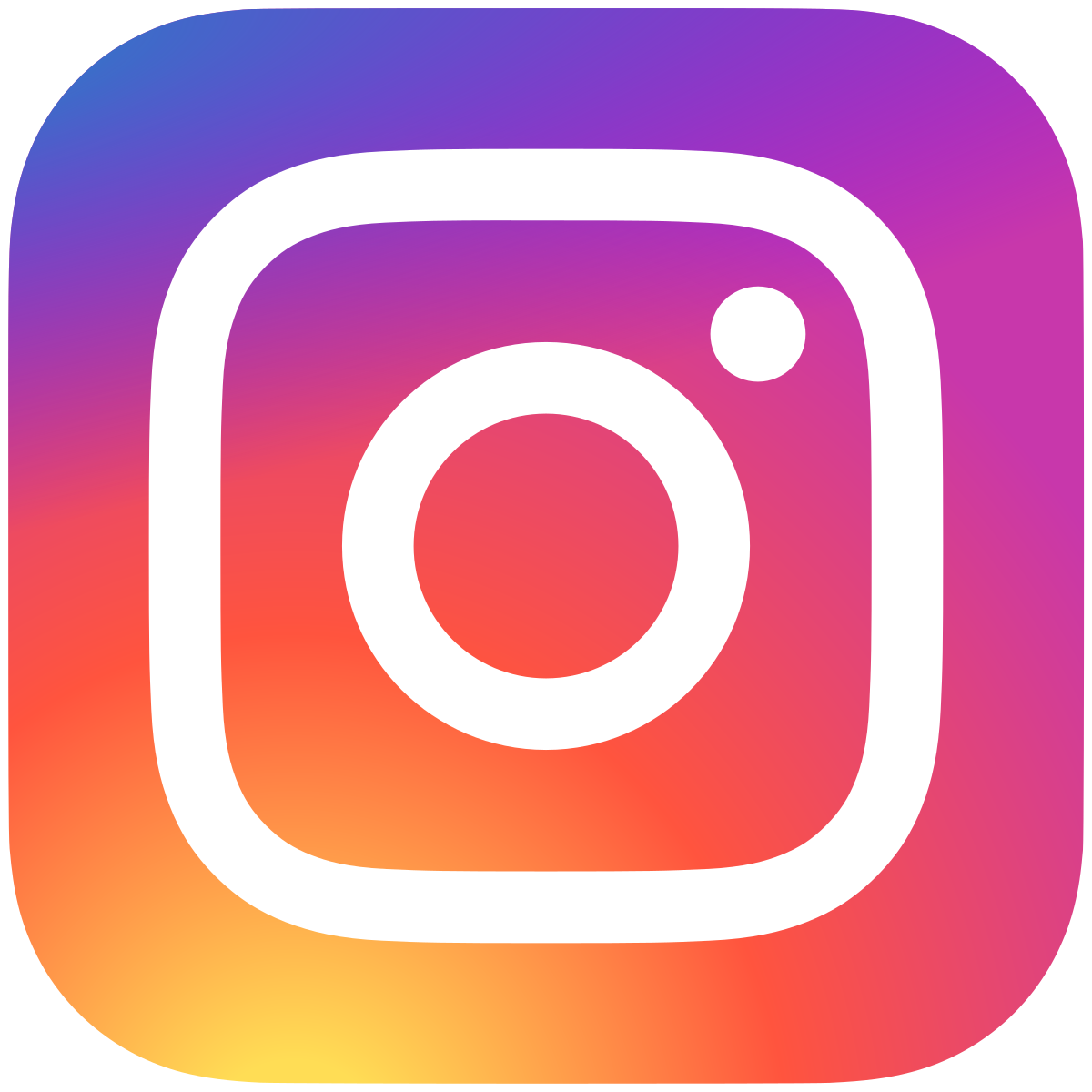 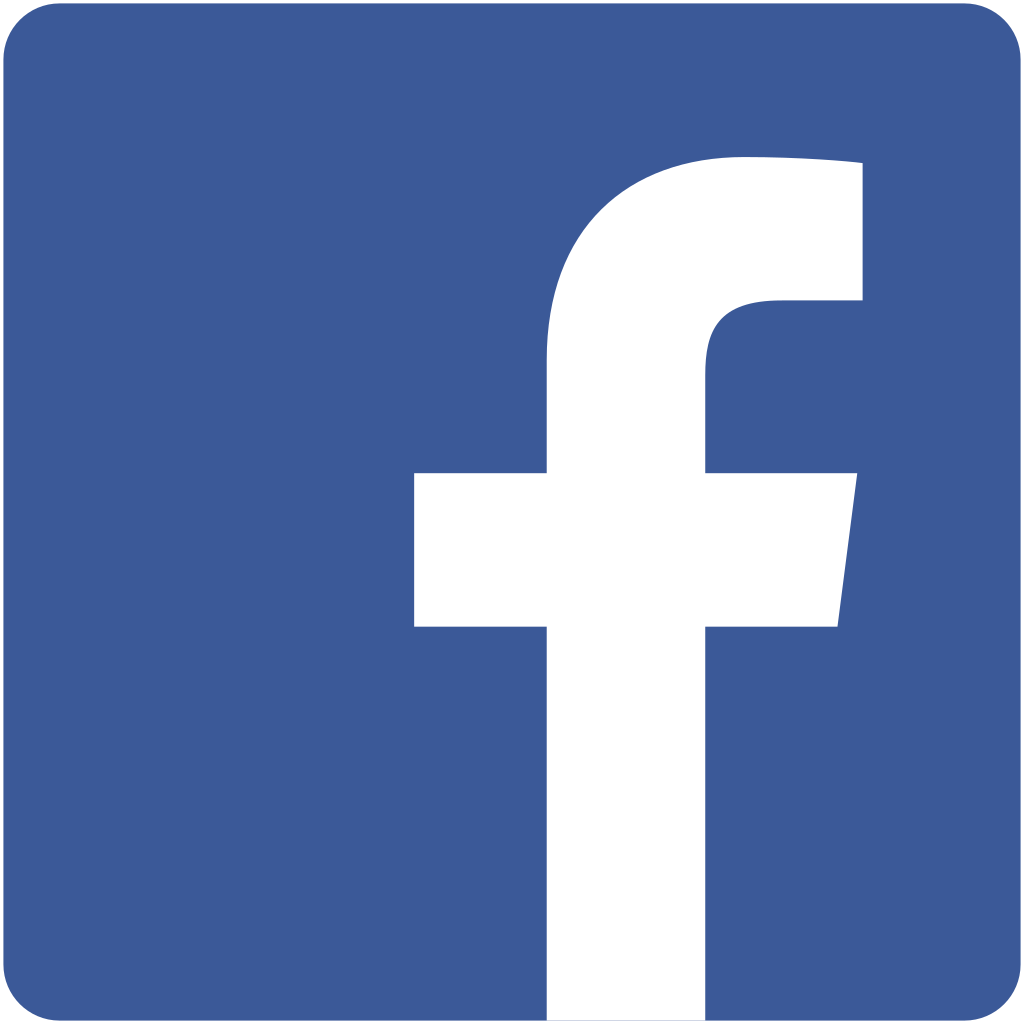 Información de contacto